Jump to the Recipe
Punctuation Culmination
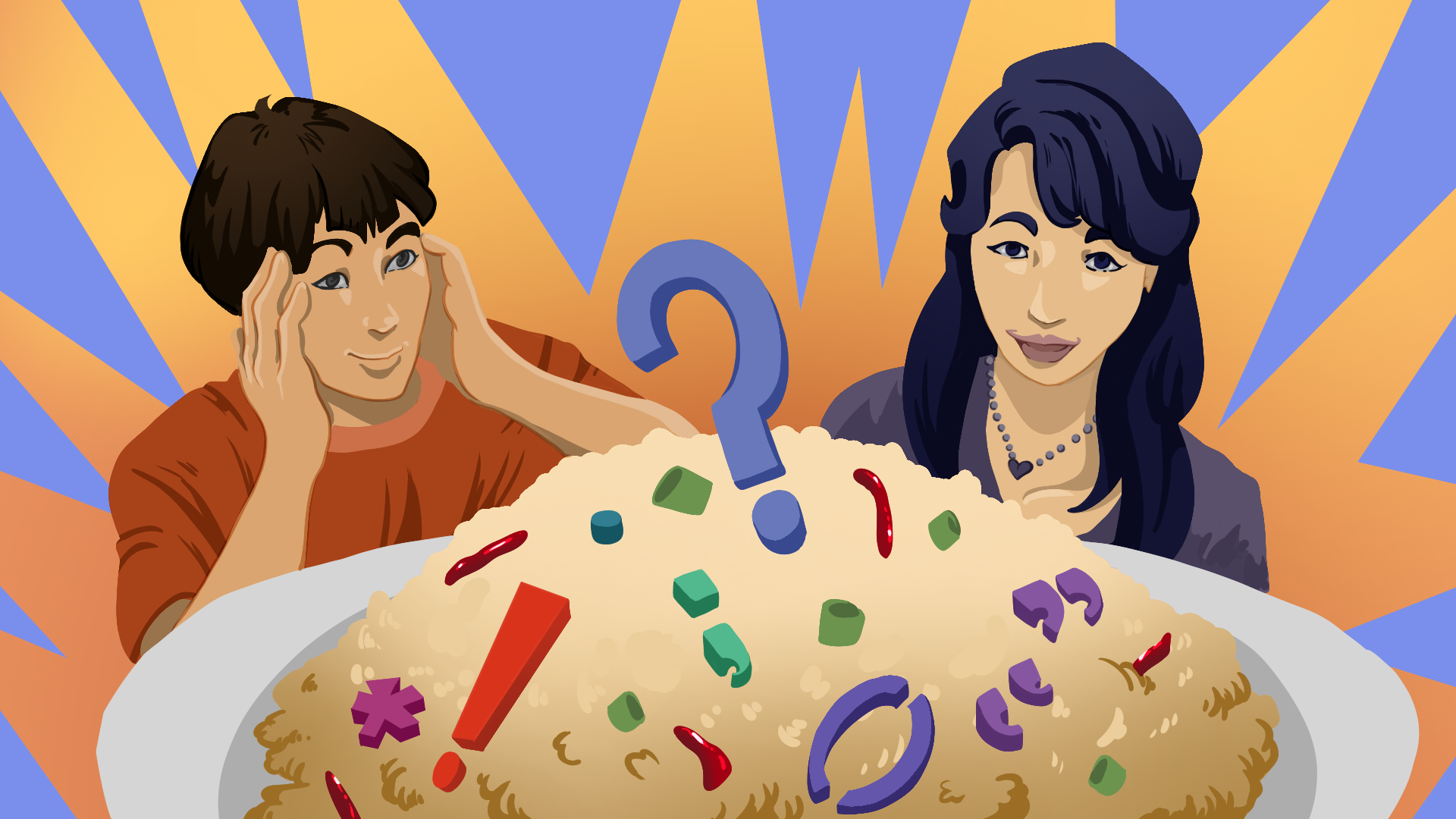 Essential Questions
How does using accurate punctuation impact writing?
What are the key elements of a blog?
Learning Objectives
Showcase writing using correct grammar and mechanics while being capable of intentionally deviating from the standard to achieve a desired effect. 
Demonstrate accurate use of apostrophes, commas, colons, dashes, ellipses, and semicolons.
Discover the key elements to a blog by writing a personal food blog.
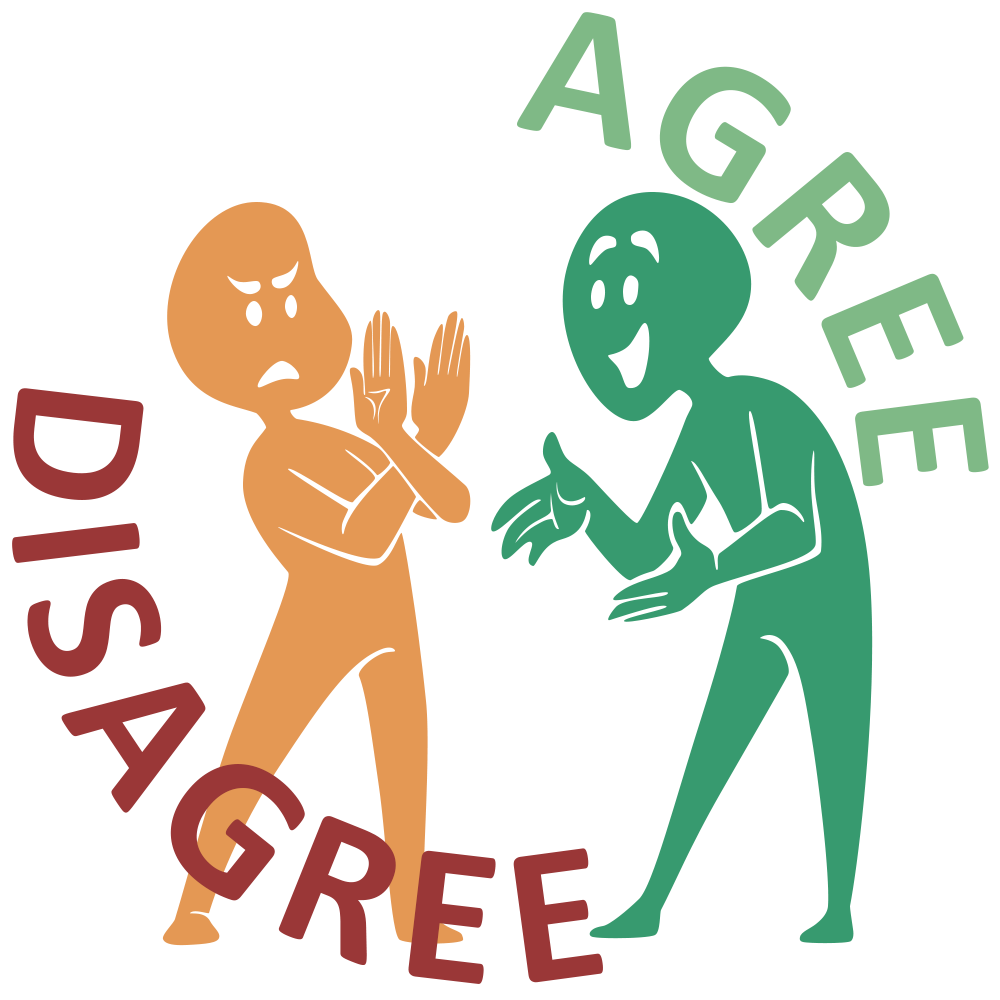 Anticipation Guide
Read each statement on the Anticipation Guide.
Choose your level of agreement with each statement.
[Speaker Notes: K20 Center. (n.d.). Anticipation Guide. Strategies. https://learn.k20center.ou.edu/strategy/58]
Fold the Line
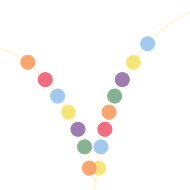 Line up according to how much you agree or disagree with the following statements. 

1s start at the left followed by 2s and so on…
[Speaker Notes: K20 Center. (n.d.). Fold the line. Strategies. https://learn.k20center.ou.edu/strategy/171]
Fold the Line
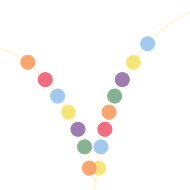 I feel confident in my ability to use punctuation effectively.
[Speaker Notes: K20 Center. (n.d.). Fold the line. Strategies. https://learn.k20center.ou.edu/strategy/171]
Fold the Line
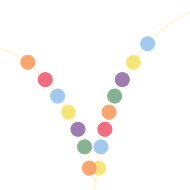 I know a lot about blogging.
[Speaker Notes: K20 Center. (n.d.). Fold the line. Strategies. https://learn.k20center.ou.edu/strategy/171]
Fold the Line
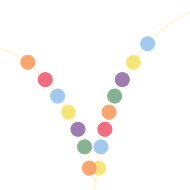 Punctuation is important for good communication.
[Speaker Notes: K20 Center. (n.d.). Fold the line. Strategies. https://learn.k20center.ou.edu/strategy/171]
Fold the Line
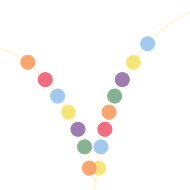 I use online recipes when cooking.
[Speaker Notes: K20 Center. (n.d.). Fold the line. Strategies. https://learn.k20center.ou.edu/strategy/171]
Fold the Line
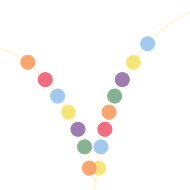 Knowing how to use punctuation correctly makes writing/reading more engaging.
[Speaker Notes: K20 Center. (n.d.). Fold the line. Strategies. https://learn.k20center.ou.edu/strategy/171]
Fold the Line
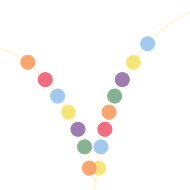 Reading food blogs is more interesting than reading a cookbook.
[Speaker Notes: K20 Center. (n.d.). Fold the line. Strategies. https://learn.k20center.ou.edu/strategy/171]
Blogging Conventions
Read and highlight important parts about Blog Writing. 
Discuss with your group what you learned about blogging.
Research Scavenger Hunt
Find 4 examples of blogs.
Use the provided URL links or find your own. 
Use the Blog Writing handout to help find examples of blogging conventions for each chosen blog. 
Fill in your handout with the appropriate evidence.
Rorschach Test
Navigate to the Google Form: [INSERT URL]
Respond to each photo with 1-2 words.
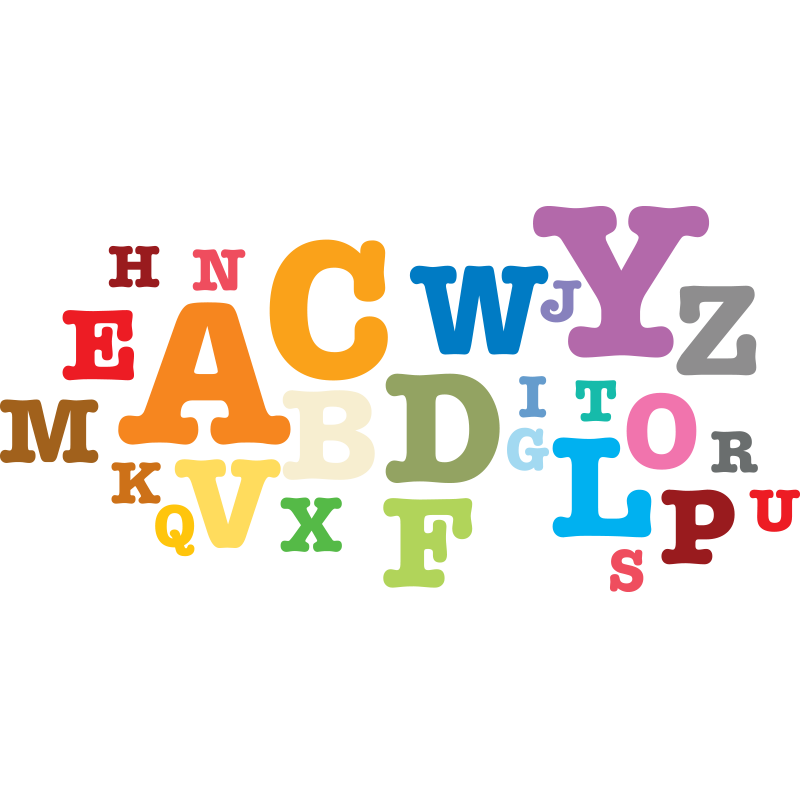 [Speaker Notes: K20 Center. (n.d.). Google forms. Tech Tools. https://learn.k20center.ou.edu/tech-tool/2341 
K20 Center. (n.d.). EdWordle. Tech Tools. https://learn.k20center.ou.edu/tech-tool/693]
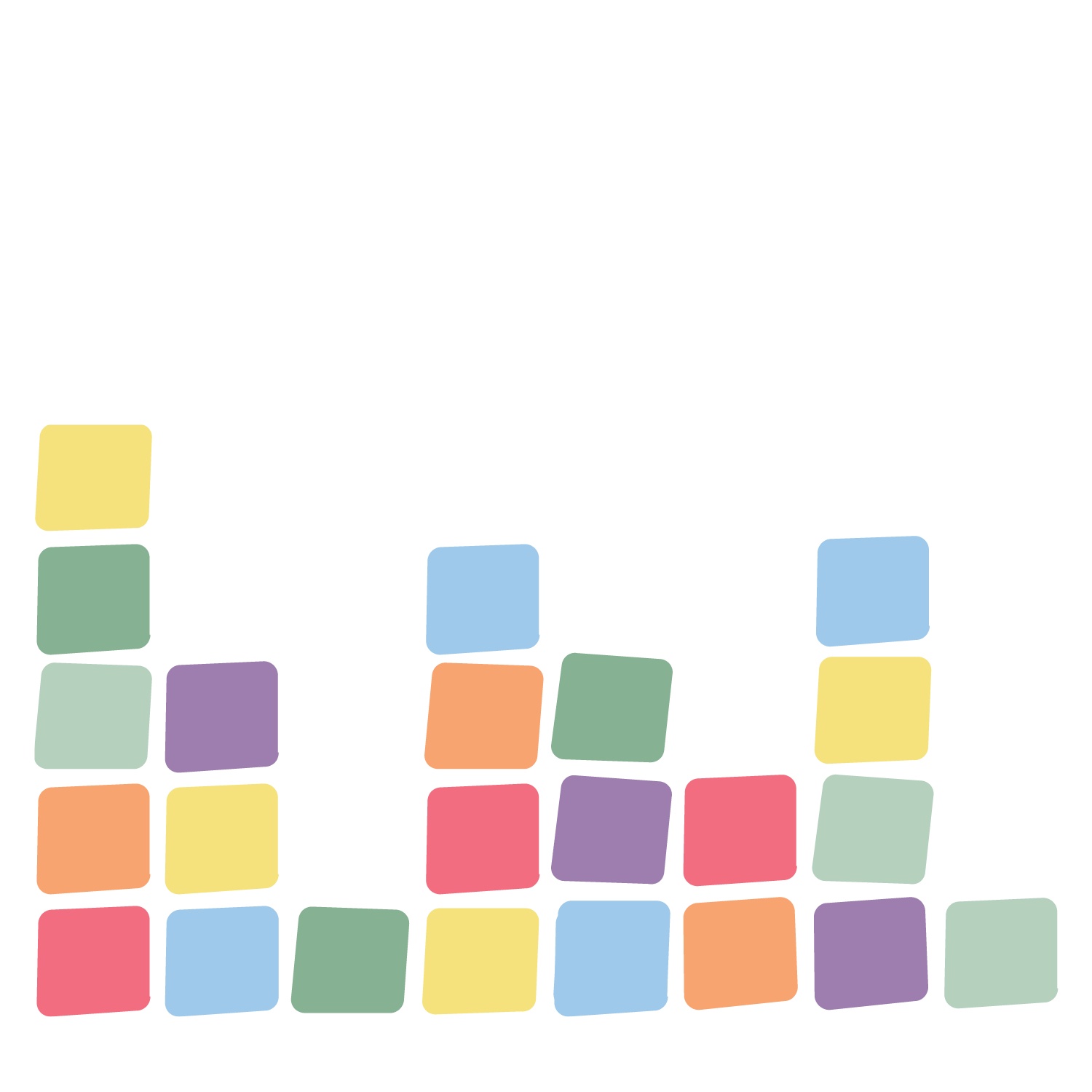 Rorschach Test
Get five different colored sticky notes.
Look at the image and write the first word(s) that come to your mind.
Place your sticky note beside the corresponding punctuation mark on the board.  
Goal: Let’s try to understand our initial gut reactions to grammar so that we can help alleviate any pain points.
[Speaker Notes: K20 Center. (n.d.). Sticky bars. Strategies. https://learn.k20center.ou.edu/strategy/129]
Write the first word that comes to mind.
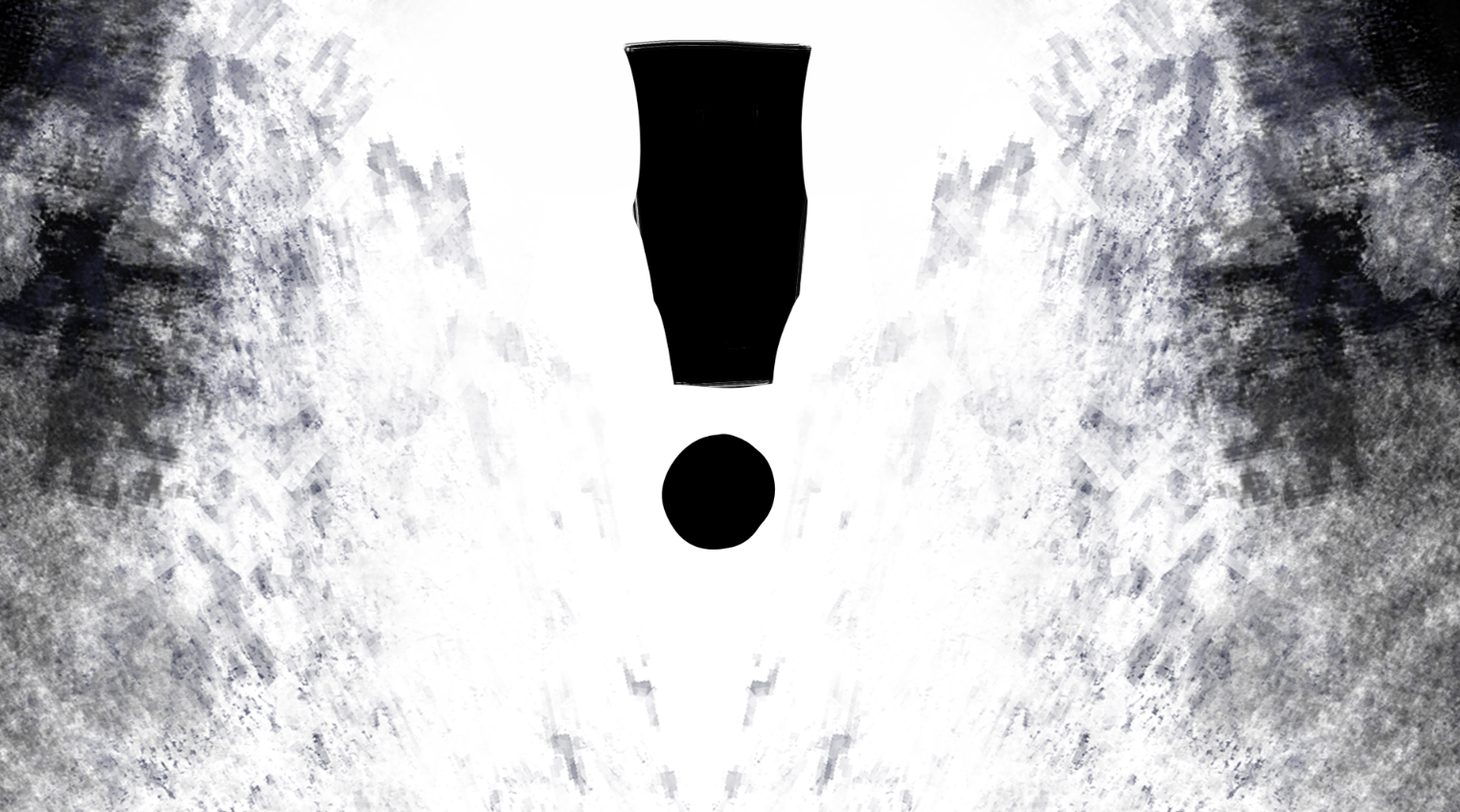 Write the first word that comes to mind.
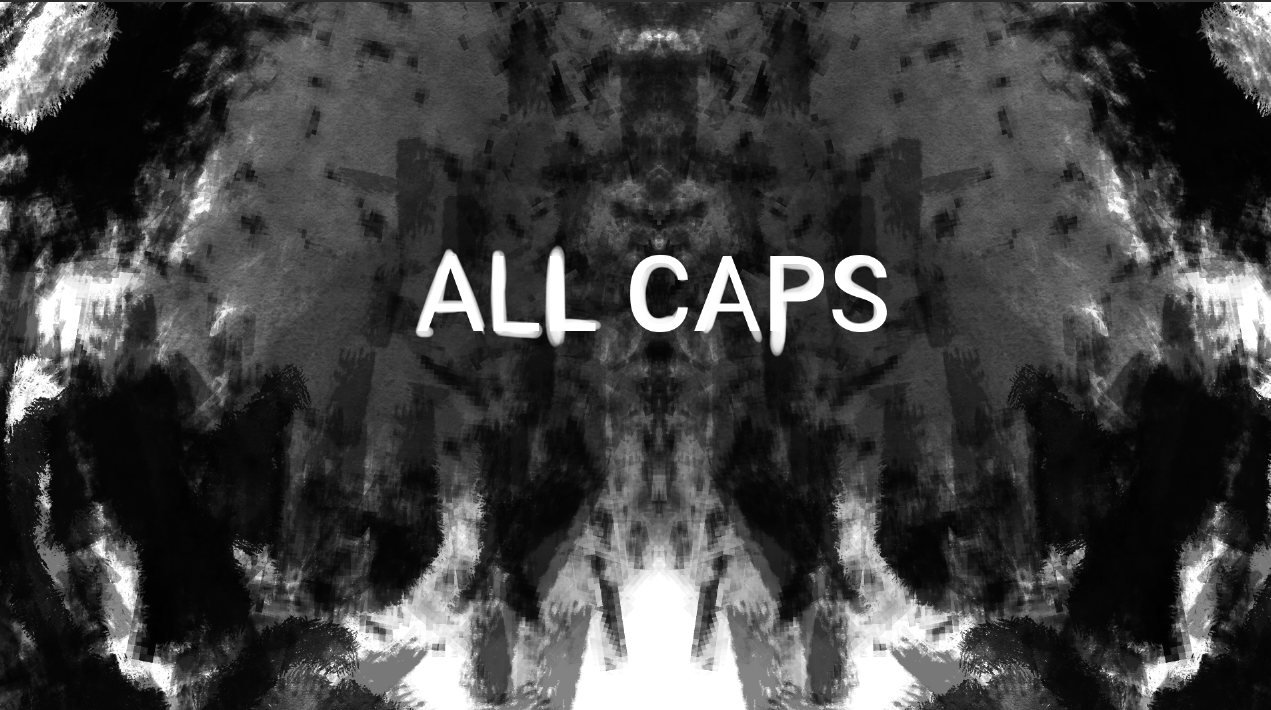 Write the first word that comes to mind.
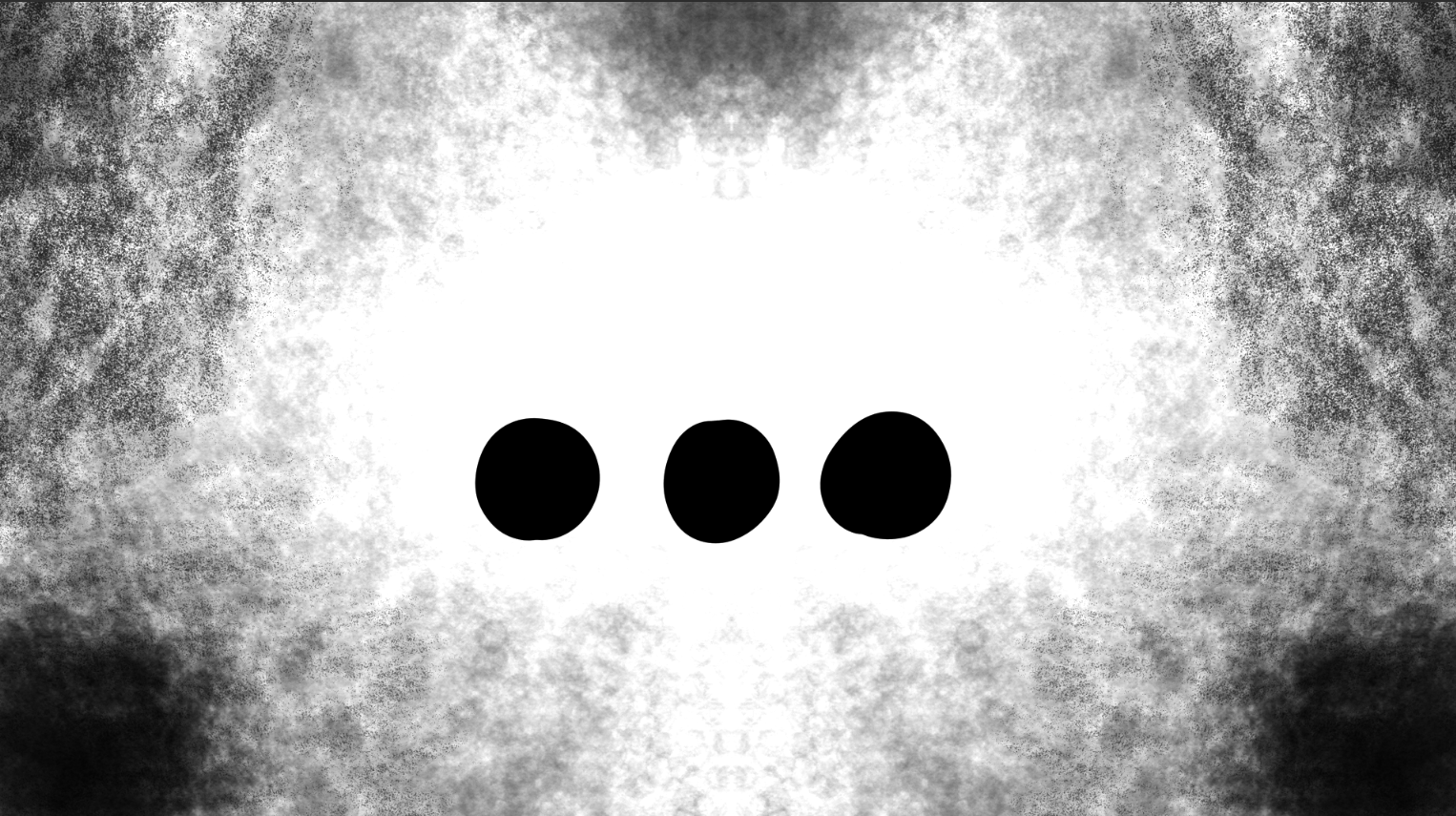 Write the first word that comes to mind.
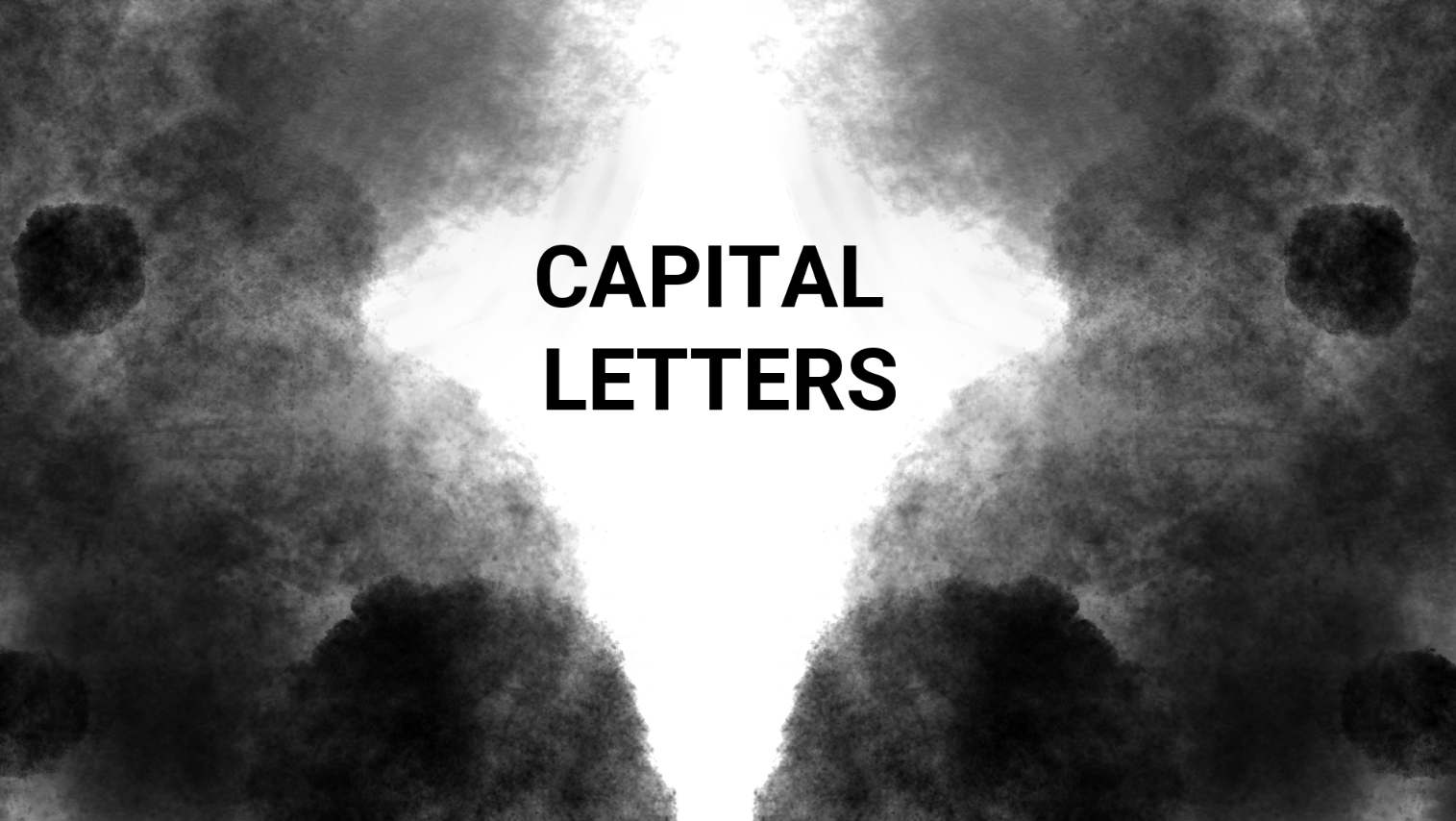 Write the first word that comes to mind.
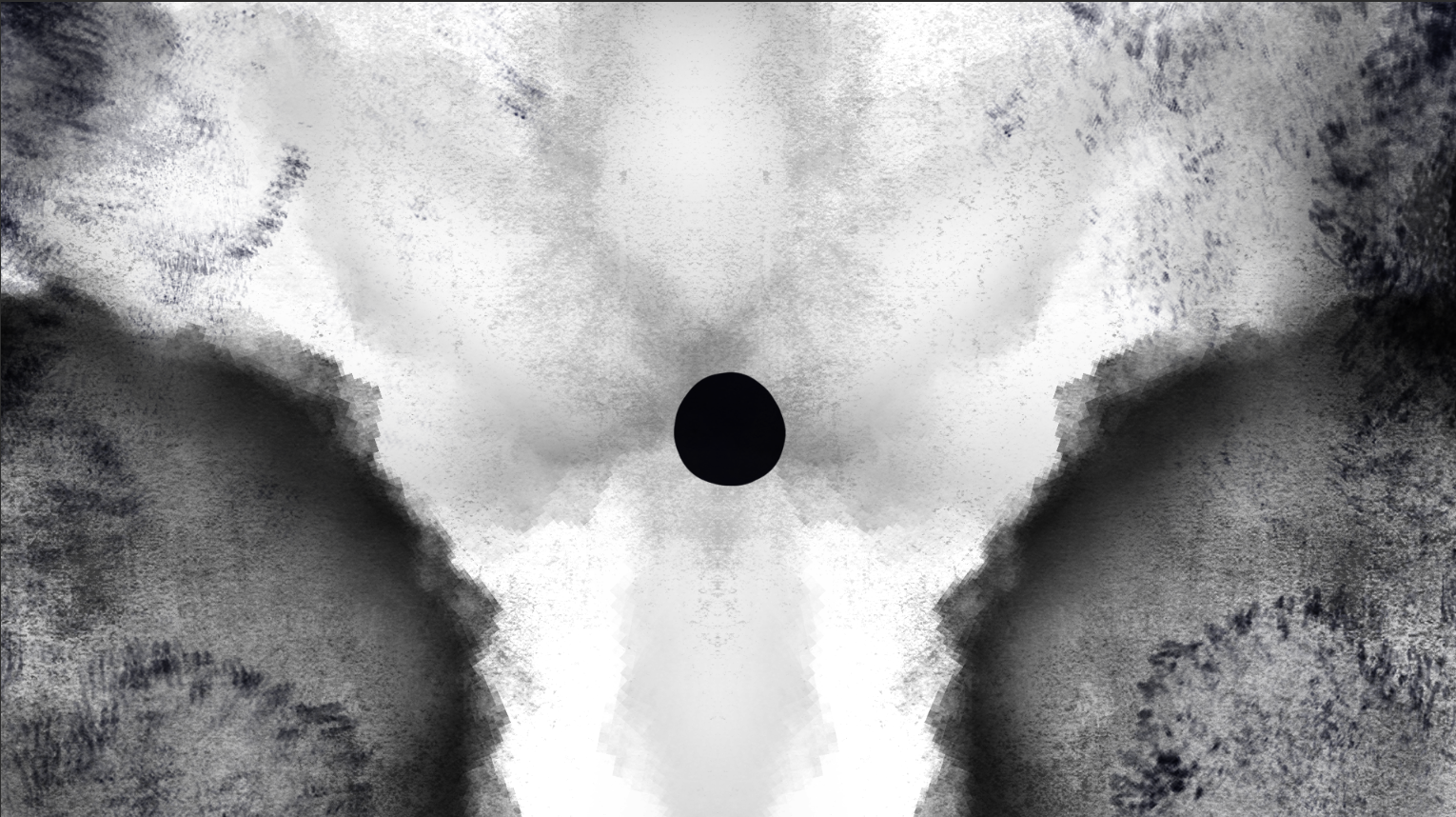 Rorschach Reflections
Complete your handout. 
Create your own word cloud reflecting on any/all of your experiences with grammar/punctuation. 
Write an example of how you normally use grammar/punctuation when texting. 
With a partner, create your own rules!
Group Discussion
What is the difference between using punctuation in text messages vs formal writing?
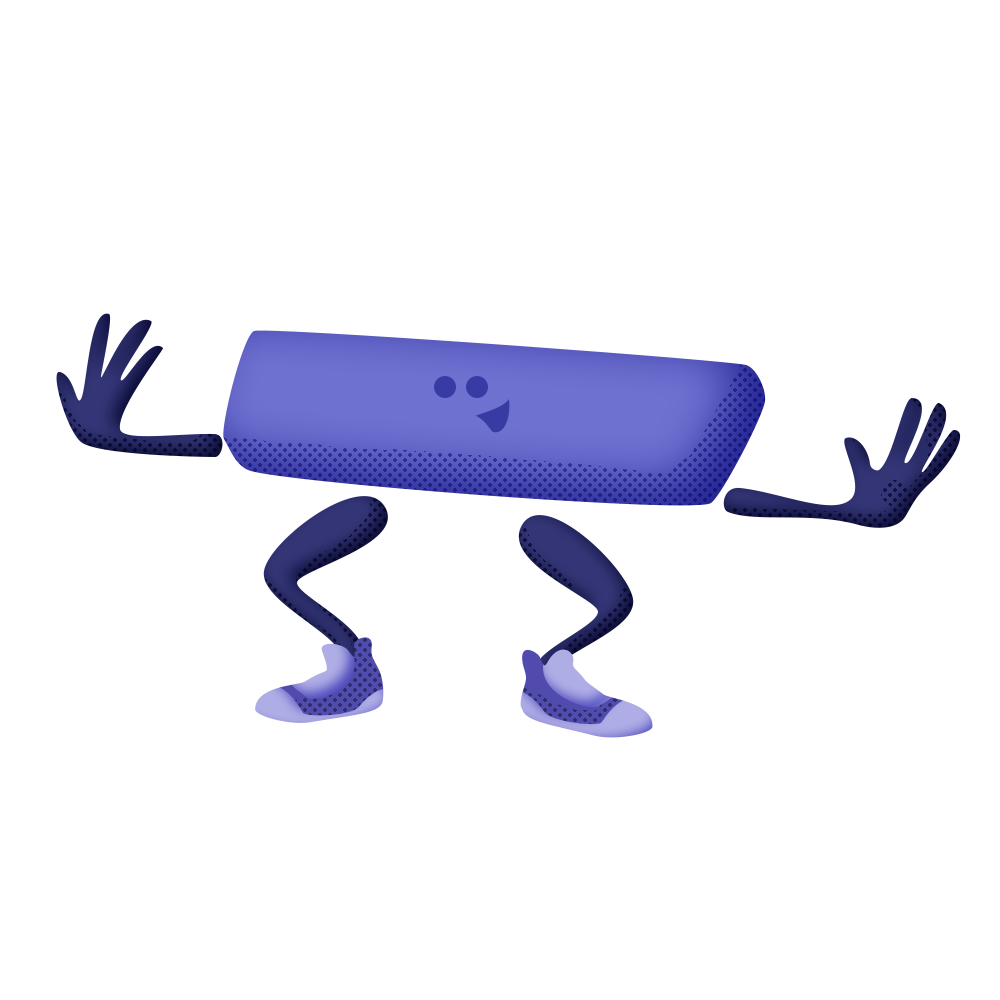 Rules Review: Dashes
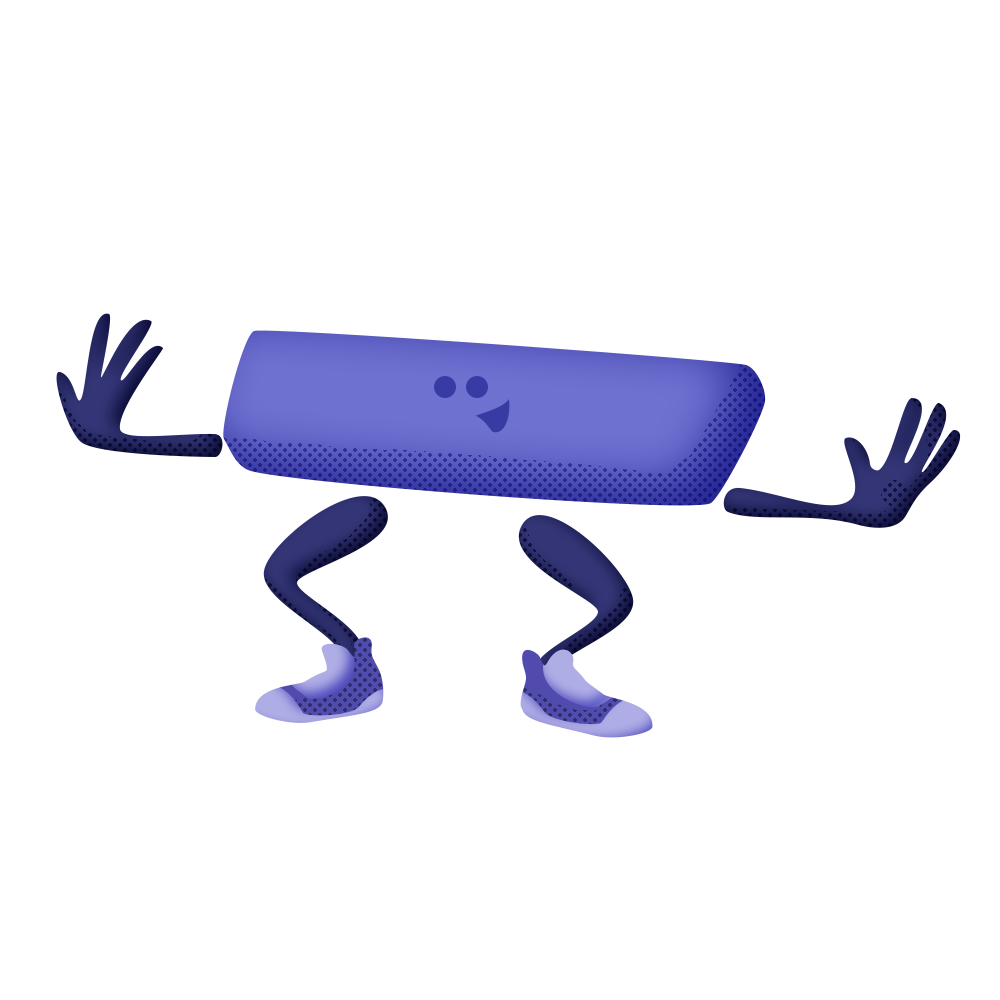 Rules Review: Dashes
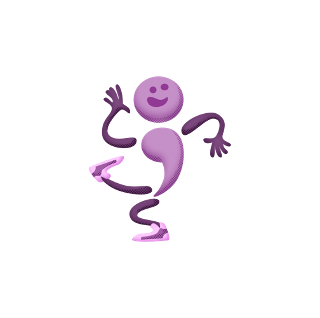 Rules Review: Semi-colons
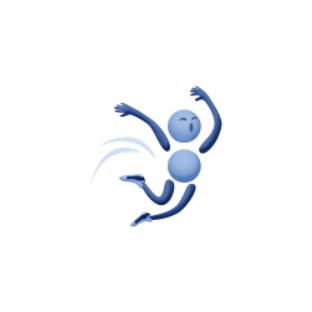 Rules Review: Colons
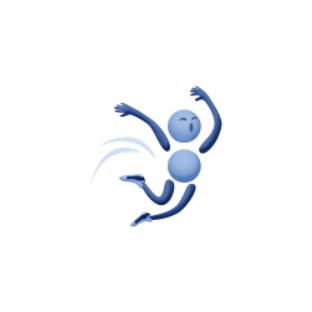 Rules Review: Colons
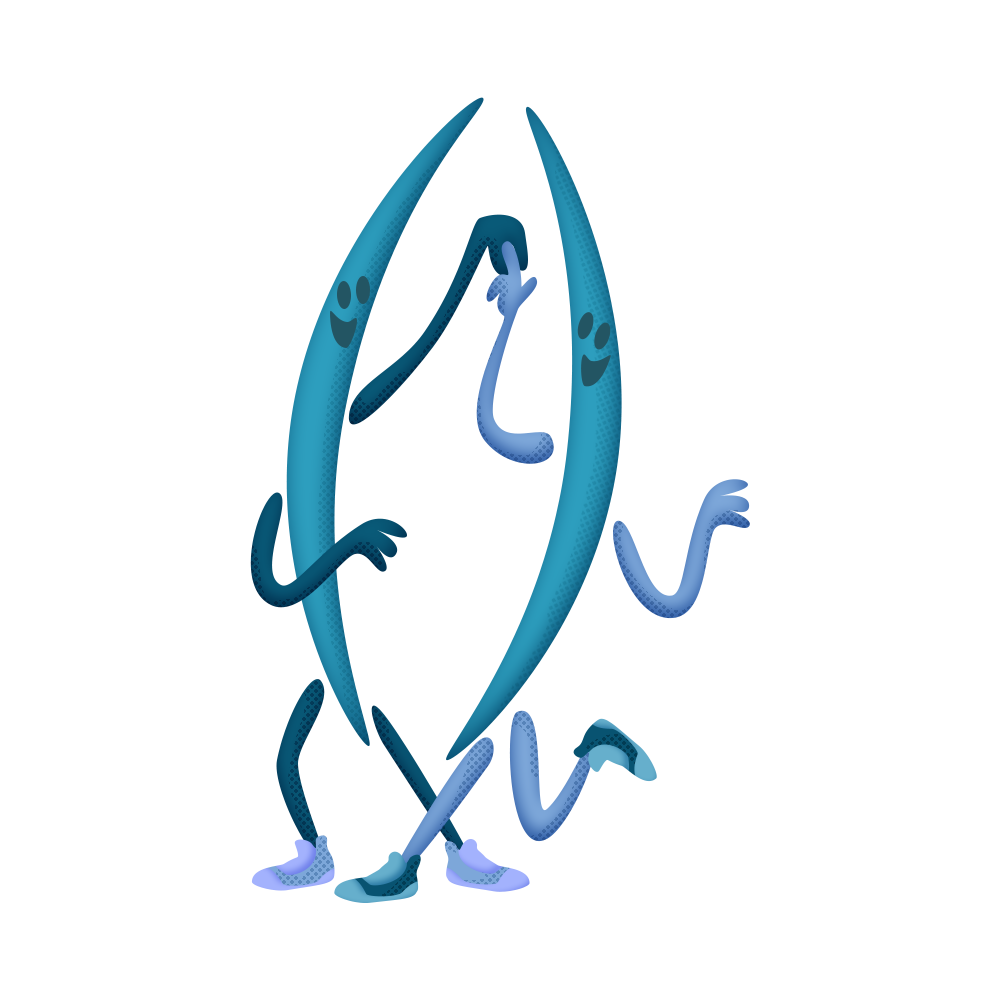 Rules Review: Parentheses
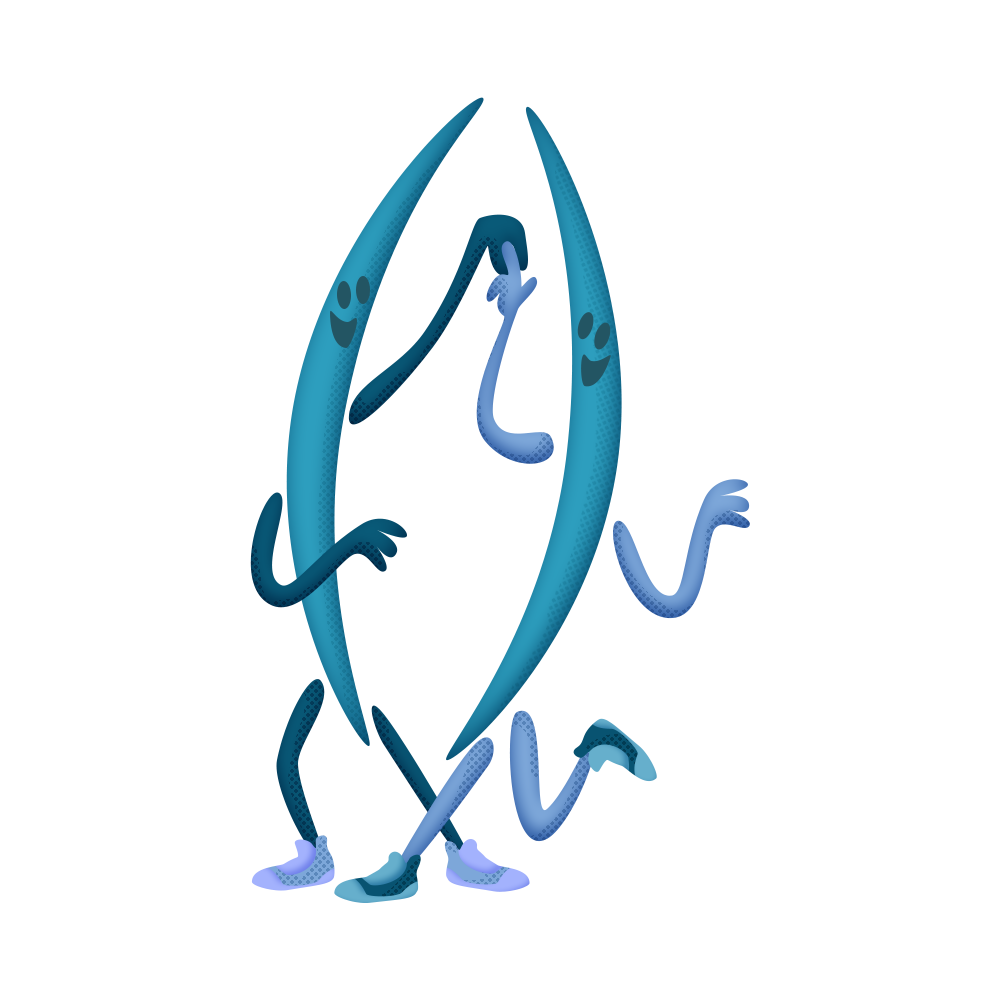 Rules Review: Parentheses
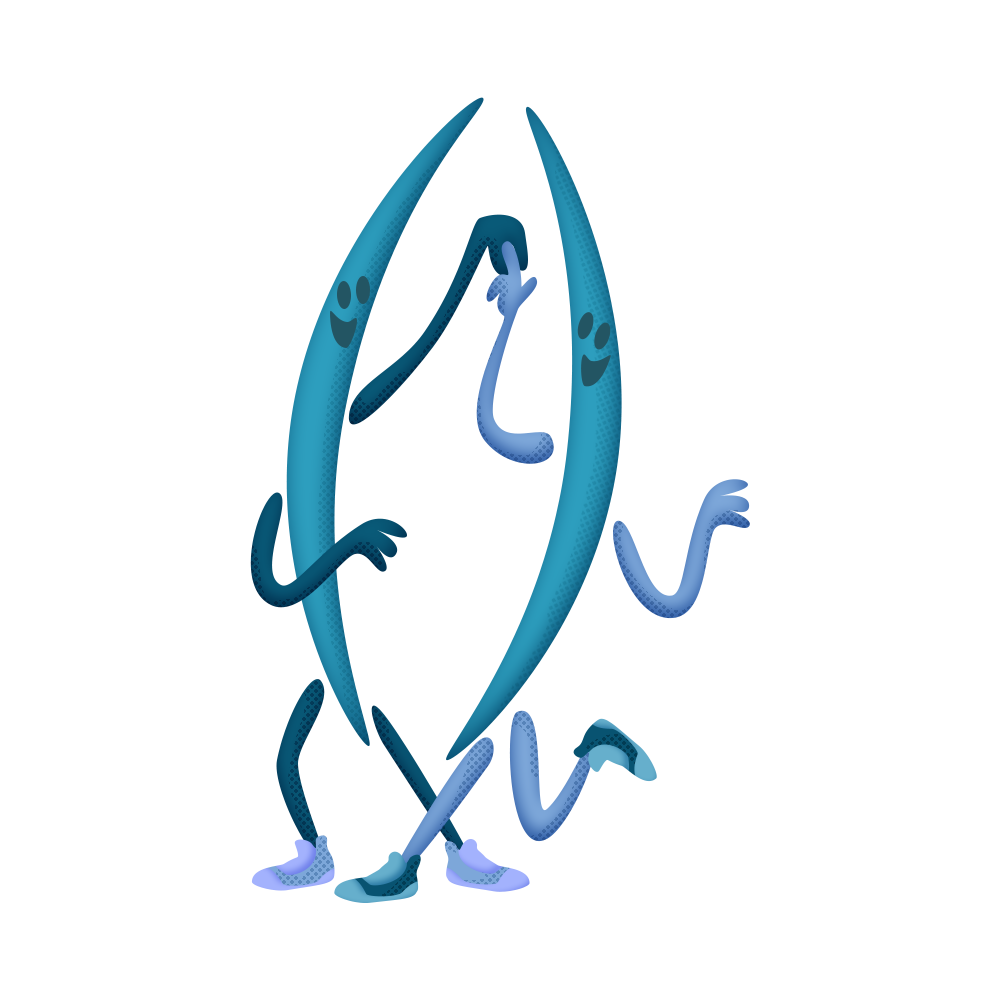 Rules Review: Parentheses
Important to Remember: Parentheses are used to mark an interruption.

(If a full sentence is inside parentheses, put the period or other punctuation inside the parentheses, like this.) 
If just part of a sentence is in parentheses, (put the punctuation outside), like this.
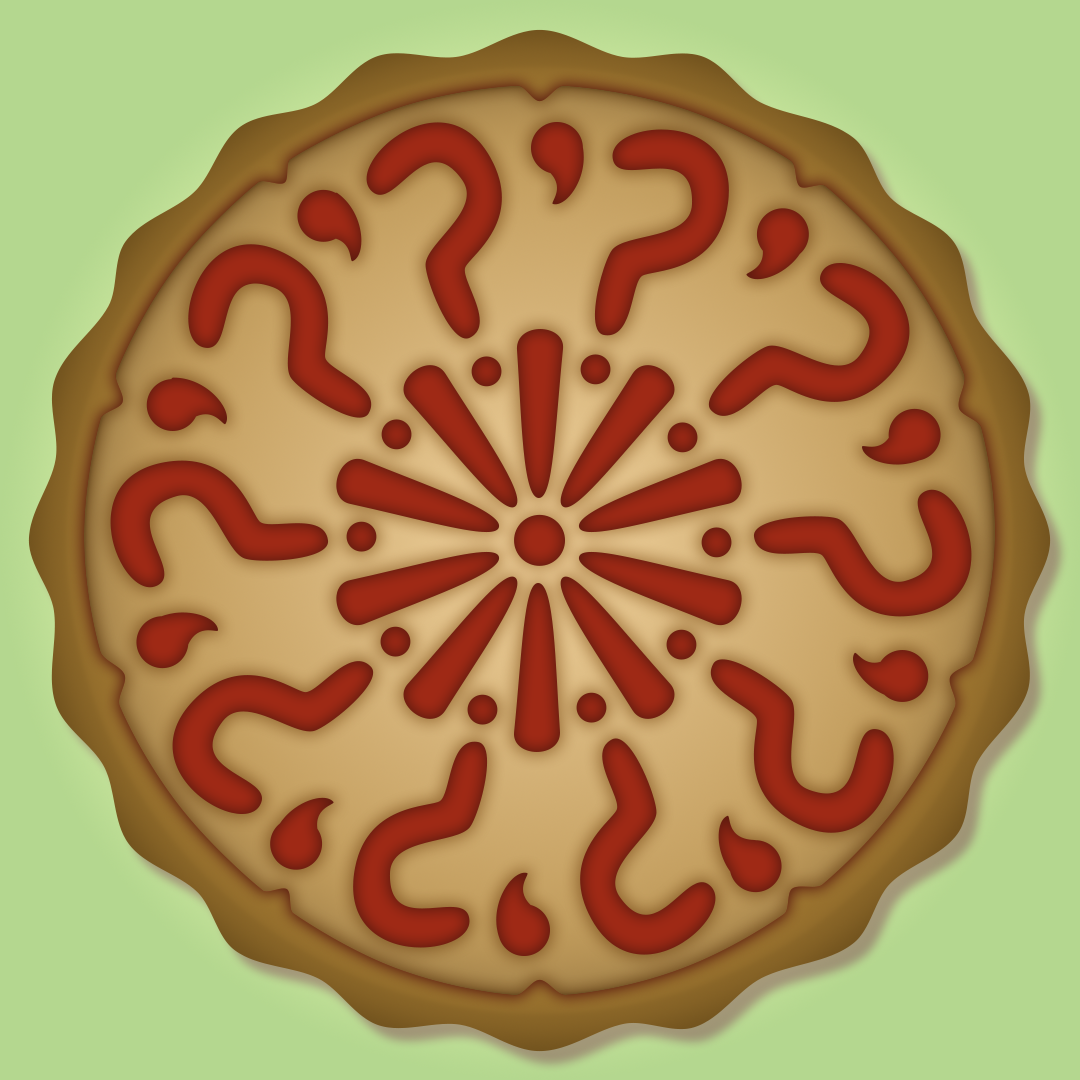 Rules Review: Apostrophes
The apostrophe is: used to show ownership.
Rubric
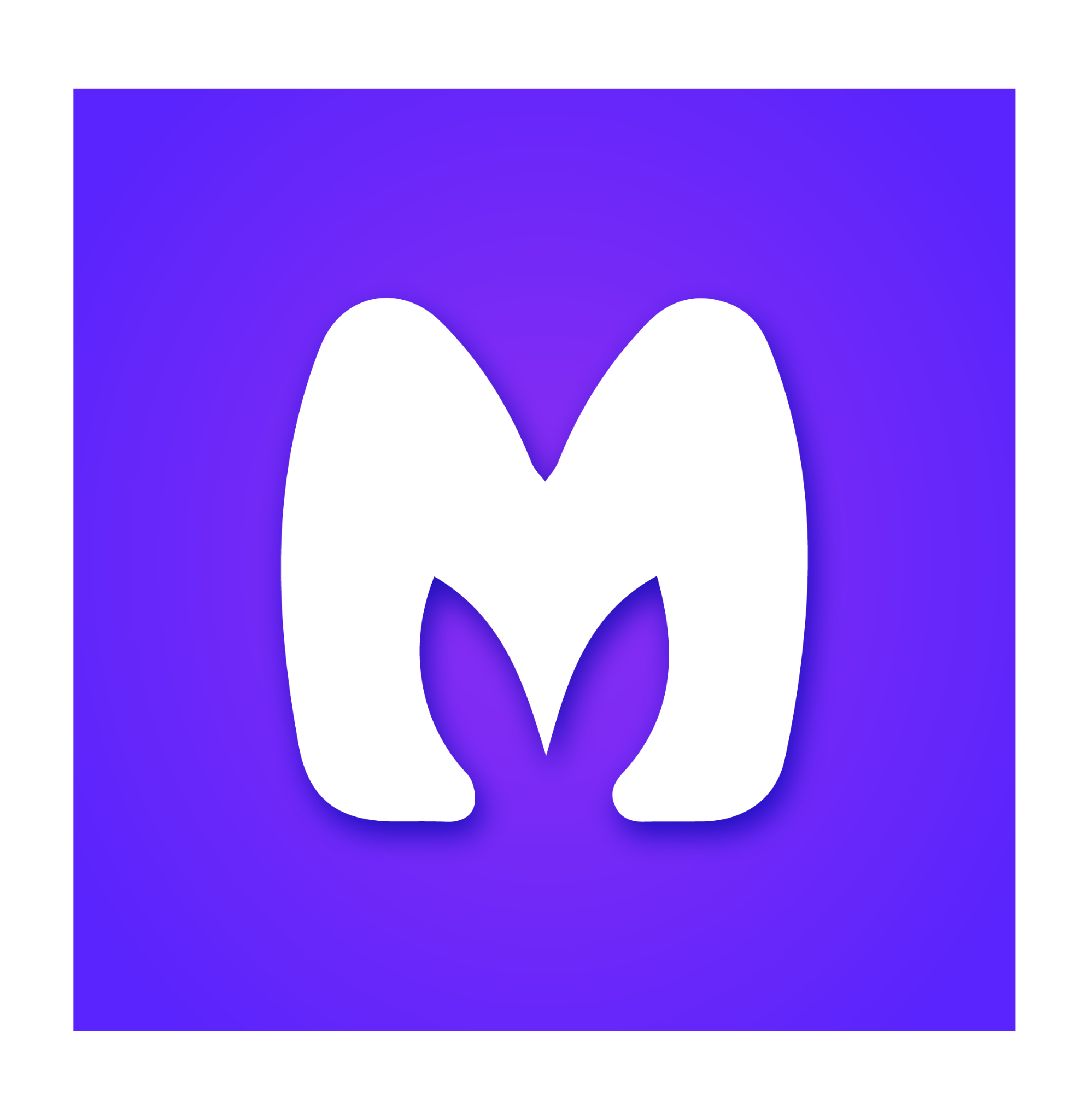 Navigate to Magicschool.ai.
Create an “Educator” account. 
Click on “Sign-up for free.” 
Select “Educator.” 
Complete all prompts.
Select “Create a Rubric.”
[Speaker Notes: K20 Center. (n.d.). Magicschool ai. Tech Tools. https://learn.k20center.ou.edu/tech-tool/3416]
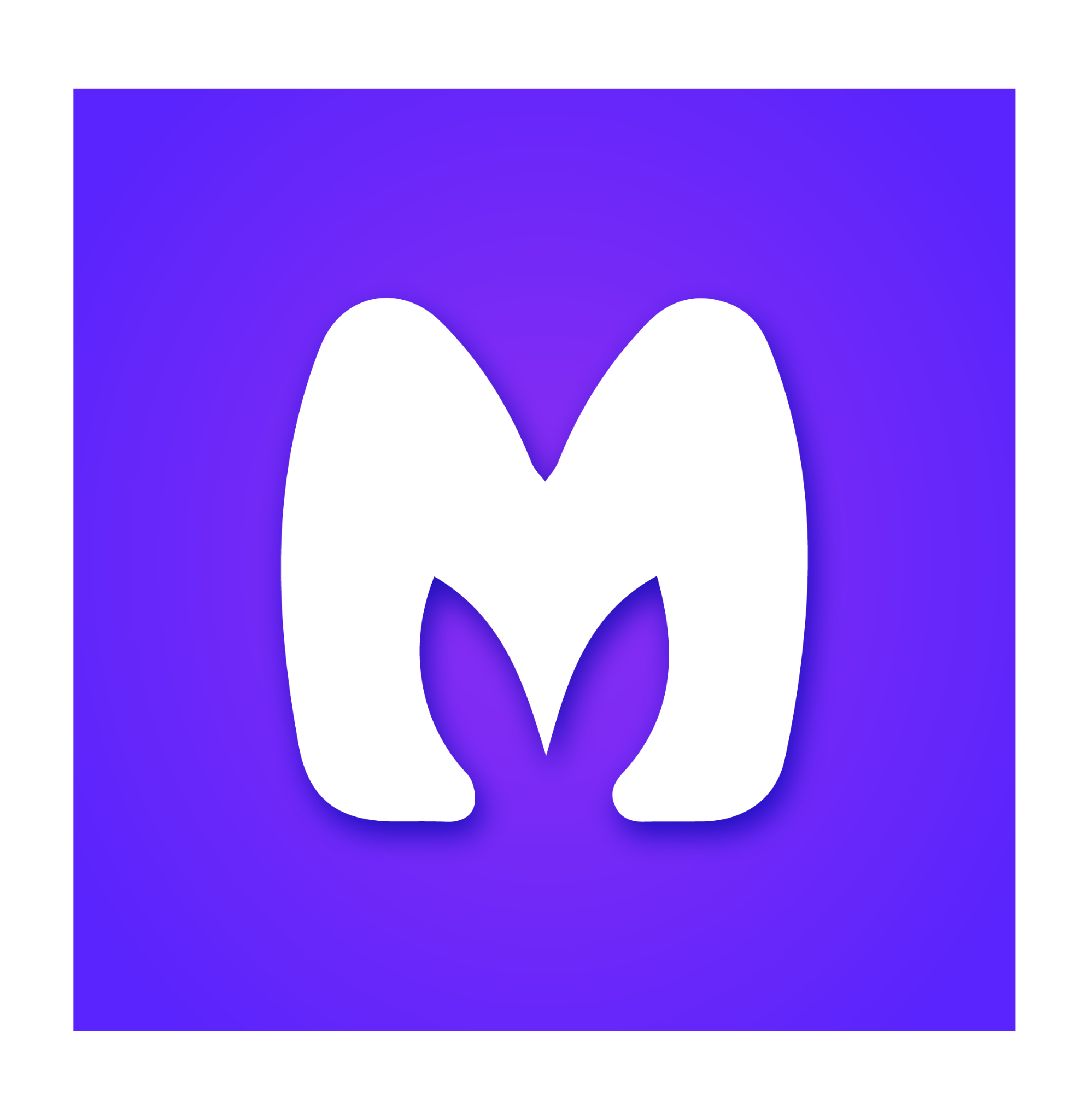 Rubric
Make it a 4-point scale rubric.
Add this objective: 
12.5.W.2 Students will demonstrate command of Standard American English (i.e., grammar, mechanics, and usage) in writing, presentations, and/or multimodal literacies to convey specific meanings and ideas, intentionally departing from standard usage to achieve a specific effect.
Add this description: 
Write a food blog using a variety of different forms of punctuation correctly. 
Add details to the “Additional Customization” from your notes.
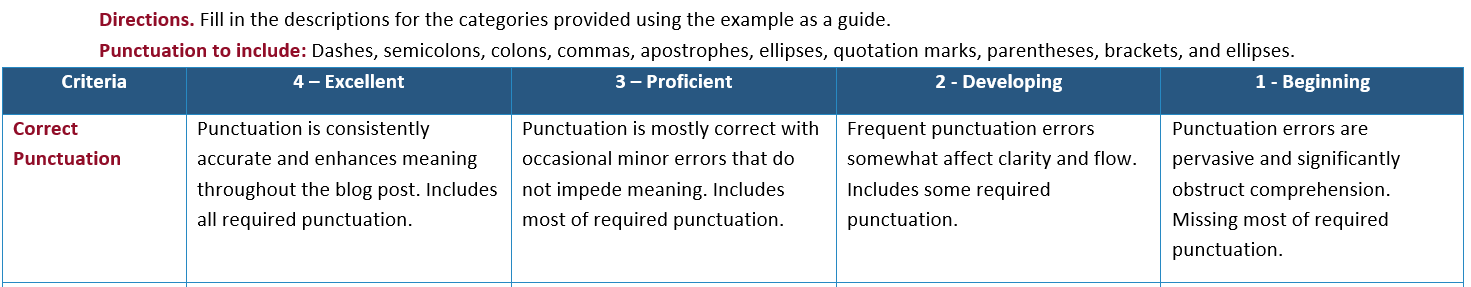 [Speaker Notes: K20 Center. (n.d.). Magicschool ai. Tech Tools. https://learn.k20center.ou.edu/tech-tool/3416]
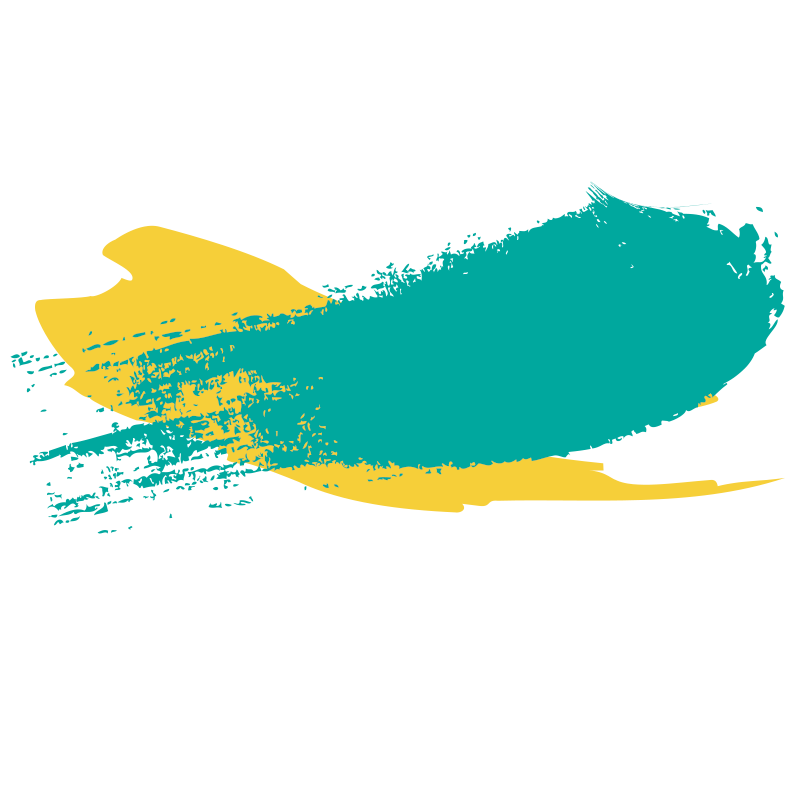 Write Your Own Blog
Navigate to Canva.com. 
In the search bar, type in “food blog.” 
Select your favorite template and hit “customize.”
Start creating your content! Follow your Rubric and Planning Guide to make sure you have the following: 
Anecdote 
Descriptive recipe
Basic step-by-step recipe
[Speaker Notes: K20 Center. (n.d.). Canva. Tech tools. https://learn.k20center.ou.edu/tech-tool/612]
Peer Review
Swap your Food Blog with your Rubric creation partner’s.
Read the whole blog.
Mark corrections on each others’ blogs.
After correcting your blog mistakes, choose 2 error patterns and create a meme that includes the rule or the error/correction
Example: One student overuses commas.
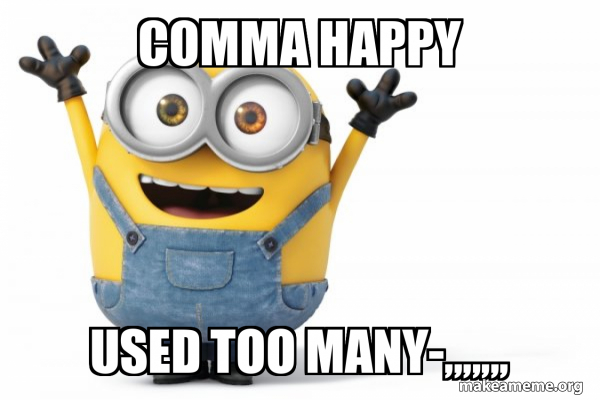 [Speaker Notes: K20 Center. (n.d.). Make a meme. Tech Tools. ttps://learn.k20center.ou.edu/tech-tool/2178]
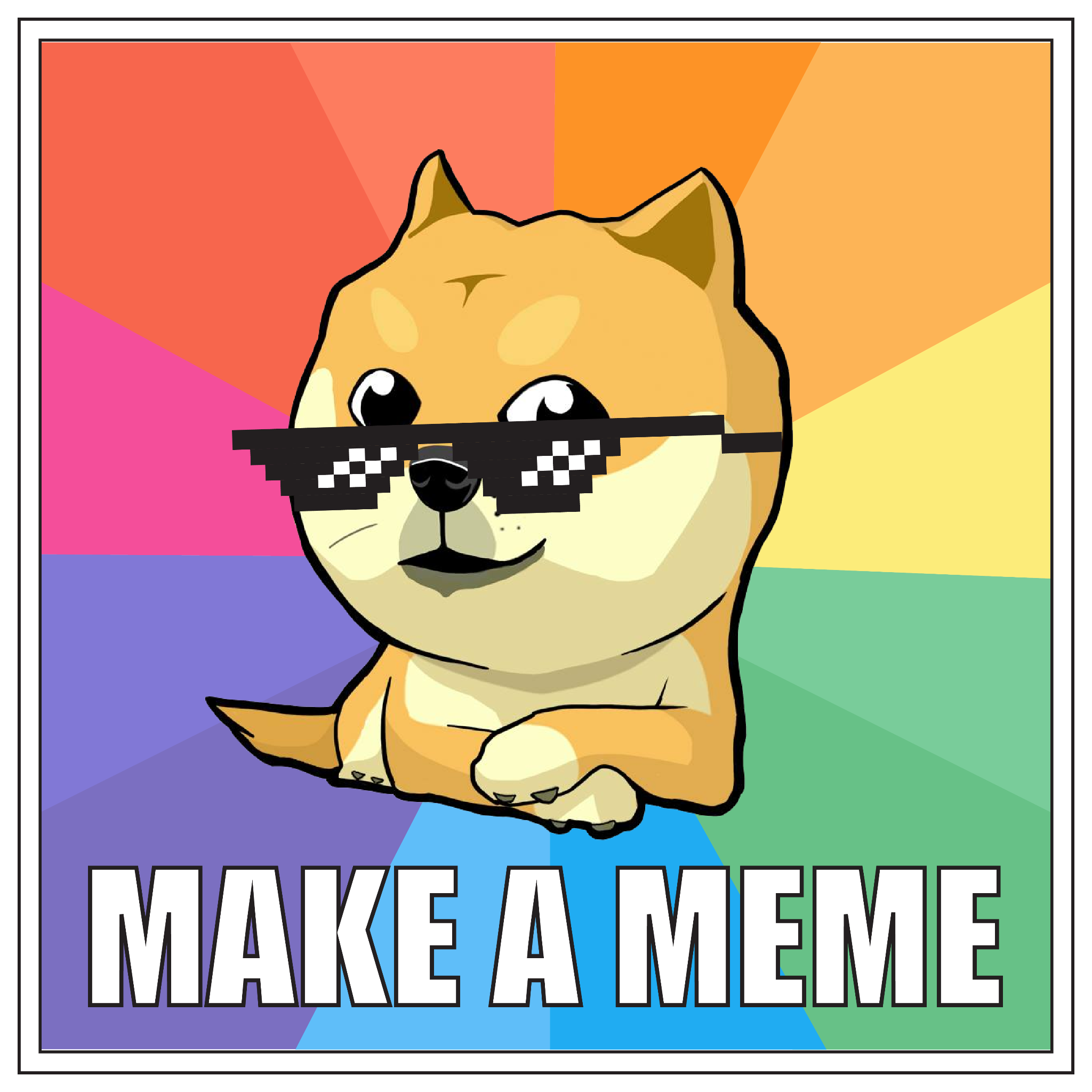 Make a Meme
Choose 2-3 error patterns your peer review partner pointed out and make memes out of them. 
Your meme should include: 
Either an “example/nonexample” or sample sentence depicting the rule. 
An image related to your chosen text. 
When adding your meme to the class Padlet, make sure in the comments to explain the grammar rule you’re depicting.
[Speaker Notes: K20 Center. (n.d.). Make a meme. Tech Tools. https://learn.k20center.ou.edu/tech-tool/2178  
K20 Center. (n.d.). What Do You Meme?. Strategies. https://learn.k20center.ou.edu/strategy/984
K20 Center. (n.d.). Padlet. Tech Tool. https://learn.k20center.ou.edu/tech-tool/1077]
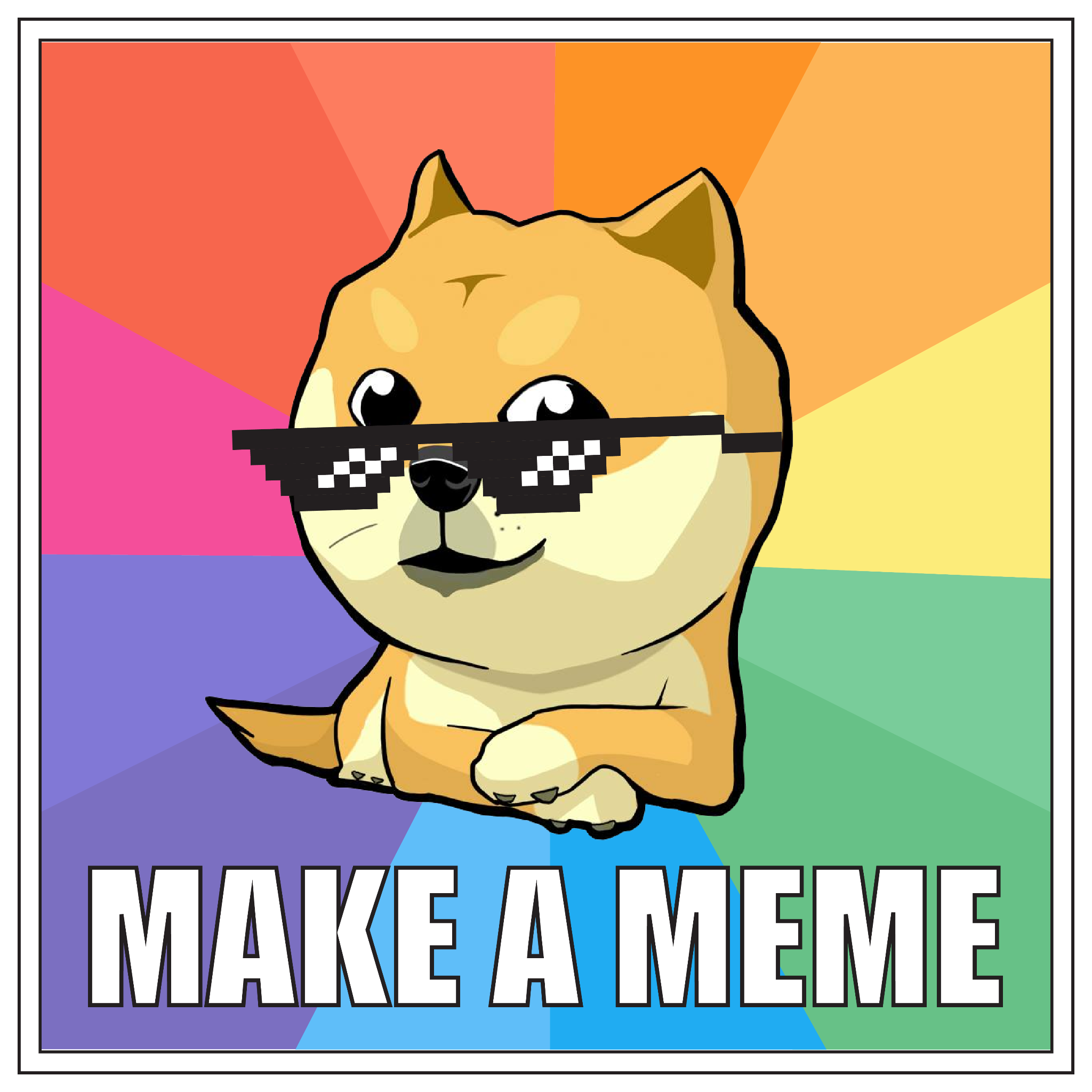 Make a Meme
Navigate to makeameme.org. 
Choose a template and add your sentence. 
Next, upload your meme on Padlet.
Click “Generate Meme.”
Copy image link.
Go to <insert Padlet URL> 
Click the       button.
Click the        button to add your image link.
+
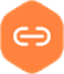 [Speaker Notes: K20 Center. (n.d.). Make a meme. Tech Tools. https://learn.k20center.ou.edu/tech-tool/2178  
K20 Center. (n.d.). What Do You Meme?. Strategies. https://learn.k20center.ou.edu/strategy/984
K20 Center. (n.d.). Padlet. Tech Tool. https://learn.k20center.ou.edu/tech-tool/1077]